VCE Chemistry
Implementation of VCE Study Design 
Units 1 and 2: 2023 – 2027
Units 3 and 4: 2024 – 2027 

Introduction and overview of Units 1 to 4








2021
Purpose
Outline implementation support resources
Explain the key requirements of the revised study design
Provide an overview of the content of VCE Chemistry
Consider VCE assessment principles in relation to assessment
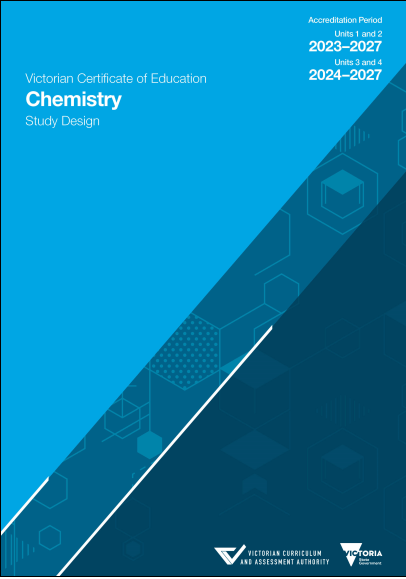 VCE resources
New study design support materials: updated webpageshttps://www.vcaa.vic.edu.au/curriculum/vce/vce-study-designs/Chemistry/Pages/Index.aspx
VCE Chemistry Study Design 2023-2027 (staged implementation)
VCE Chemistry support materials:  planning advice; teaching and learning activities and plans; assessment advice
VCE examination specifications 2024-2027
VCE sample examination (available end of 2023)
Implementation videos: Introduction; Units 1&2; Units 3&4
Live Q&A sessions in 2022 for Units 1&2
Live Q&A sessions in 2023 for Units 3&4, with a special focus on assessment
Staged implementation
Units 1 & 2: 2023 – 2027
Units 3 & 4: 2024 – 2027
VCE Chemistry 2023-2027 Structure
Aims of VCE Chemistry (p 7)
Three specific aims for the study:
develop knowledge and understanding of matter and its interaction with energy, as well as key factors that affect chemical systems, to explain the properties, structures, reactions and related applications of materials in society
understand and use the language and methodologies of chemistry to solve qualitative and quantitative problems in familiar and unfamiliar contexts
develop knowledge and understanding of how chemical systems can be controlled to develop greener and more sustainable processes for the production of chemicals and energy while minimising any adverse effects on human health and the environment, with consideration of wastes as underutilised resources and/or feedstock for another process or product
Key Science Skills (pp 11&12)
Contextualised for VCE Chemistry
Progressively higher demonstration of skill across Units 1 to 4
May focus on a specific skill, or a progression of skills in the context of an investigation
Deploy in different contexts
Overview of changes – key science skills
Eight scientific methodologies (p 13 of the study design)
‘Reliability’ replaced with ‘repeatability’ and ‘reproducibility’
Repeat experiments to evaluate the precision of data
Identification of outliers, and contradictory, provisional or incomplete data
Distinction between opinion, anecdote and evidence, and scientific and non-scientific ideas
Application of sustainability concepts to chemistry-based scenarios
Limitations of conclusions, including identification of further evidence required
Consideration of non-scientific factors related to decision-making: sociocultural; economic; political; legal and/or ethical factors 
Use of a logbook as authentication of generated or collated data.
Integration of key knowledge and key science skills
Key science skills:
are not an ‘add on’ to the key knowledge
may be explicit in key knowledge
may be implicit, allowing  flexibility for teachers to choose when/how to include in teaching and learning programs
Key science skills planners
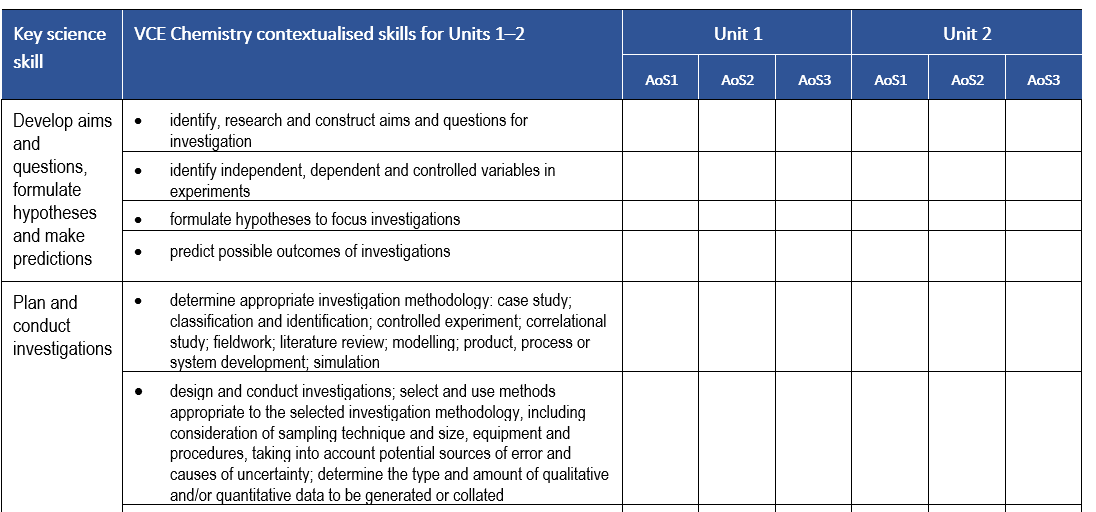 A planner for mapping Units 1 and 2 key science skills
Note: a separate planner is available for Units 3 and 4
Overview of changes – Units 1 to 4
Streamlining of content/contemporary applications:
Unit 1: shells/subshells; critical elements; melting points of metals; metal recycling/plastics recycling and circular economy; solubility tables and precipitation reactions; separation of mixtures; Rf values; plant-based biomass as a renewable source of organic compounds 
Unit 2: ice/water density; natural vs commercial indicators; water of hydration; measuring gases; greenhouse gases
Unit 3: fuels/biofuels/foods; photosynthesis; cellular respiration; limiting reactants/reagents; fuel cell design; ‘green’ hydrogen
Unit 4: green chemistry production; purity; medicinal chemistry 
Units 1 and 2 assessment – 16 suggested tasks (others are possible)
Units 3 and 4 assessment - 5 SAC tasks
Overview of changes – new inclusions
Cross study specifications:
- New sections: critical and creative thinking; ethical understanding; individual and collaborative scientific endeavour; Aboriginal and Torres Strait Islander knowledge, culture and perspectives
Terms used in this study:
data and measurement; measurement errors, uncertainty, significant figures and outliers
sustainability - sustainable development, green chemistry principles, linear and circular economies
Aboriginal and Torres Strait Islander knowledge
New resource:
Unit 1 Area of Study 1

Making bush soap from the acacia plant

Background information and practical activity
Saponins as amphiphilic molecules
Links to ‘polar and non-polar character with reference to the shape of the molecule’ (p. 24)
Saponin units form a micelle structure in water
Kuuku l’yu medicinal plants project
New resource:
Unit 1 Area of Study 1
Unit 4 Area of Study 2

Set of PowerPoint slides and embedded videos of separation techniques that show the stages in the investigation of native plants for medicinal properties  undertaken through an equitable partnership between Aboriginal researchers and Western scientific researchers

Includes data and procedural explanations from thin-layer chromatography, column chromatography; HPLC; NMR, IR and MS.
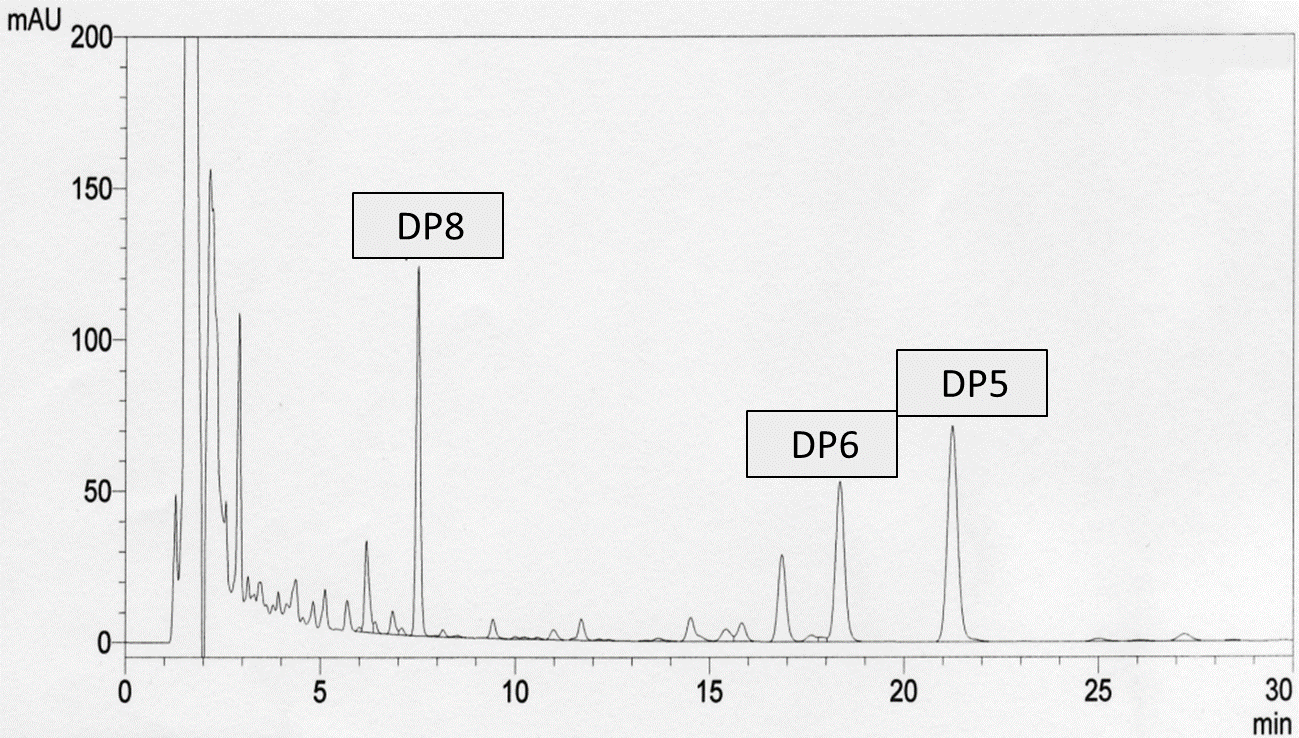 HPLC profile of Uncha leaf extract: The labelled peaks in the HPLC profile correspond to the active anti-inflammatory compounds which were able to be collected from the HPLC after separation
Sustainability:Sustainable Development Goals (p 20)
Sustainability:Green chemistry principles (p 21)
Sustainability:Linear  circular economy (pp 21-22)
Scientific Investigation (p 13 – 15):asking questions; testing ideas; using evidence
Opportunities for teacher-facilitated, student-adapted and student-designed investigations across Units 1 – 4
Scientific investigation methodologies for 2023-2027 Study Design:
Case study
Classification and identification
Controlled experiment
Fieldwork


Literature review
Modelling
Product, process or system development
Simulation
Examples of scientific methodologies
Refer to the Support materials on the VCAA website.

Learning materials have been tagged with relevant methodology
Practical work
Central component of learning and assessment
Includes activities such as laboratory experiments, fieldwork, simulations, modelling and other direct experiences described in the scientific investigation methodologies 
A minimum of 10 hours of class time to be devoted to student practical activities and scientific investigations across Areas of Study 1 and 2 for Units 1 to 4.
A minimum of 7 hours to be devoted to Area of Study 3 in Units 1 and 2
A minimum of 10 hours to be devoted to the student-designed investigation in Unit 4, Area of Study 3.
Logbooks (p 14)
Logbook of practical activities maintained for each of Units 1 to 4 for recording, authentication and assessment purposes.
The presentation format of the logbook is a school decision and no specific format is prescribed. Its purposes may include:
reporting on an investigation or activity
responding to questions in a practical worksheet or problem-solving exercise
writing up an investigation as a formal report or as the basis of a scientific poster
providing a basis for further learning, for example, referenced in class discussions about demonstrations, activities or practical work
Data book
The current Data Book for the external examination will be reviewed along with the examination specifications and will be published in December 2023, after the 2023 VCE Chemistry examination has been sat by students
Consideration will be given to reducing the ‘memory load’ for students in examinations and will be benchmarked
Students should be encouraged to become familiar with the Data Book as part of their regular classes
Units 1 and 2 Structure
Integrating Unit 1 options into Unit 1 ‘core’
Content in the Unit 1 Area of Study 3 options may be used to support learning in Unit 1 Areas of Study 1 and 2 and to provide students with ideas for further investigation, for example:
Units 3 and 4 Structure
Curriculum and assessment programs
Each school is different:
different contexts in which students operate 
different circumstances in which schools are situated
Students will have different:
strengths and talents
available resources
Schools have flexibility in:
designing curriculum programs that meet the needs of their cohort and the context in which they are learning
developing assessment programs that are aligned to the VCE Chemistry Study Design and comply with VCE assessment principles.
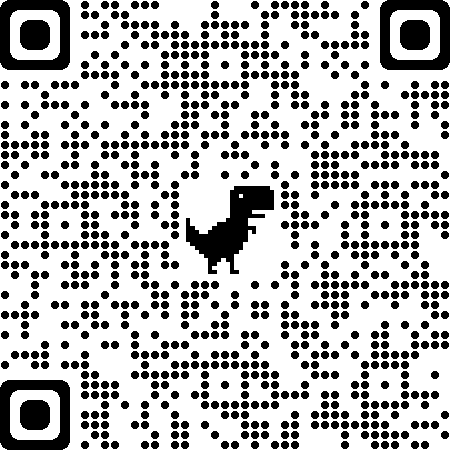 Planning template
Whilst designed specifically for schools seeking to deliver a VCE study for the first time, the VCE Curriculum and Assessment Plans are a useful tool for all teachers in planning assessment.
Units 1-4 School-based Assessment
Two forms of assessment for each outcome:

Satisfactory completion of an outcome (S or N)
- Units 1-4
Levels of achievement 
school-based in Units 1 and 2
School-assessed Coursework (SAC) moderated against external examination in Units 3 and 4)
VCE assessment principles
The VCE Assessment Principles state that assessment should be: 
valid and reasonable
equitable
balanced
efficient
VCE Assessment principles
Valid
Equitable
accessible to all students
doesn’t privilege or disadvantage certain groups of students
alternative tasks (if set) are comparable in scope and demand
fair and reasonable
designated task type
conducted under fair conditions for all students
clear instructions included
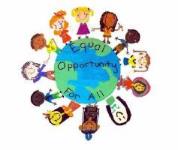 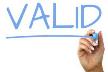 VCE Assessment principles
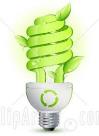 Balanced
Efficient
minimum number of assessments
precision vs efficiency
minimise undue workload/stress on students
part of the regular teaching and learning program
avoid under or over assessment of the outcome
completed mainly in class and within a limited timeframe
variety of task types used
variety of conditions used
allow students to demonstrate different levels of achievement
suitable criteria, descriptors, rubrics or marking schemes used
representative parts of outcomes,  key knowledge and key skills are assessed
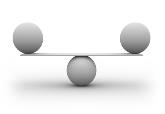 Units 1 and 2 Assessment
Underpinned by VCE Assessment Principles
All assessments at Units 1 and 2 are school-based, including procedures for assessment of levels of achievement
List of 13 selected tasks to choose from for Unit 1 Outcomes 1 & 2 (pp 30-31)
List of selected tasks to choose from for Unit 2 Outcomes 1 & 2 (p 37) 
If multiple tasks are selected for Outcome 1 and/or 2, they must be different 
Same task cannot be selected more than once across Outcomes 1 and 2
Unit 1 Outcome 3: A response to a question involving the production or use of a selected material
Unit 2 Outcome 3: A report of a student-adapted or student-designed scientific investigation.
Examples of Units 1 and 2 assessment tasks
The Support materials on the VCE Chemistry study page include definitions and examples of assessment tasks and their management:
Units 3 and 4 Assessment
Unit 3 School-assessed Coursework: 20 per cent of study score
Unit 4 School-assessed Coursework: 30 per cent of study score
End-of-year examination: 50 per cent of study score
For Outcomes 1 and 2: Four designated School-assessed Coursework tasks in Units 3 and 4. Each task can only be selected once across Units 3 and 4.
For each task the time allocated should be approximately 50-70 minutes for a written and 10 minutes for a multimodal or oral presentation
For Outcome 3: communication of the design, analysis and findings of a student-designed and student-conducted scientific investigation through a structured scientific poster and logbook entries
Revised VCE Chemistry AssessmentSchool-based Assessment tasks: Units 3 and 4, Outcomes 1 and 2
Examples of SAC task allocations across Units 3 and 4
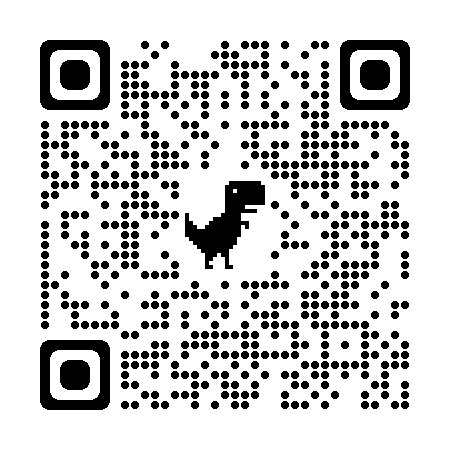 New Unit 4 Outcome 3 Scientific poster formatMaximum: 600 words20 – 25% of space allocated to communicating main finding
Are Aldi decaffeinated coffee pods completely caffeine free?!
Stu Dent
NEWS FLASH: 
Your decaffeinated coffee might not be completely caffeine free!!
(woahhhh!)
Read on for more…
Introduction
According to the National Coffee Association (NCA), "Decaffeination removes about 97% or more of the caffeine in coffee beans. A typical cup of decaf coffee has about 2 mg of caffeine, compared to a typical cup of regular coffee, which has about 95 mg of caffeine".
My aim is to find whether Aldi decaffeinated coffee is completely caffeine free. My hypothesis is that there is a little bit of caffeine content found within the decaffeinated coffee pod, thus it is not completely caffeine free.
Methodology
Results
HPLC analysis:
 Make standard solutions (150 ppm) 
 Measure standards in HPLC & create calibration curve 
 Prepare samples 
 Dilute samples to fit in the calibration curve 
 Measure samples in HPLC 
 Use calibration curve to interpolate caffeine concentration 
 Take into account dilution to find caffeine content of original sample
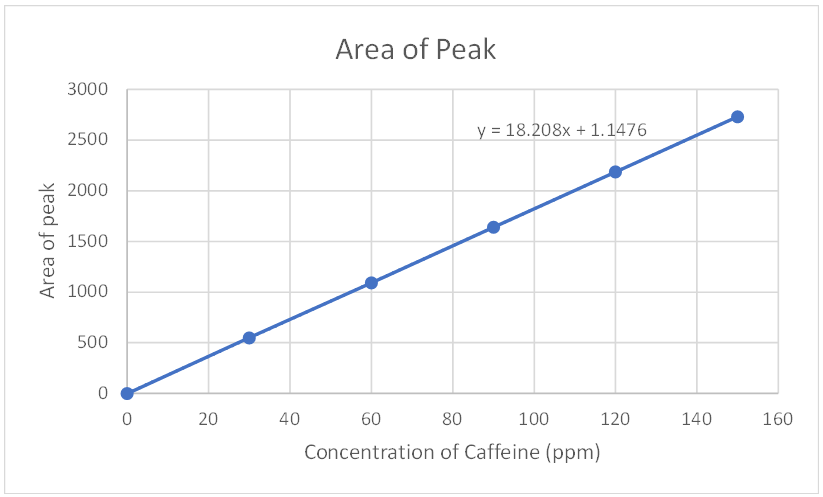 Discussion
I compared the caffeine content in Aldi coffee pods with four other caffeinated samples . I found that the decaffeinated sample had significantly less caffeine content than the other samples, which is to be expected given that it is 'decaffeinated’. These results support my hypothesis that there is in fact some caffeine content in decaffeinated coffee pods (10.65 mg in a 43 mL serve). There weren't any unexpected results in this experiment, given that the caffeine levels were significantly lower in decaffeinated coffee. However the experiment supported my hypothesis that decaffeinated coffee is not completely caffeine free. There were no errors with the method, as the HPLC analysis flowed smoothly and the results were collected efficiently and accurately.
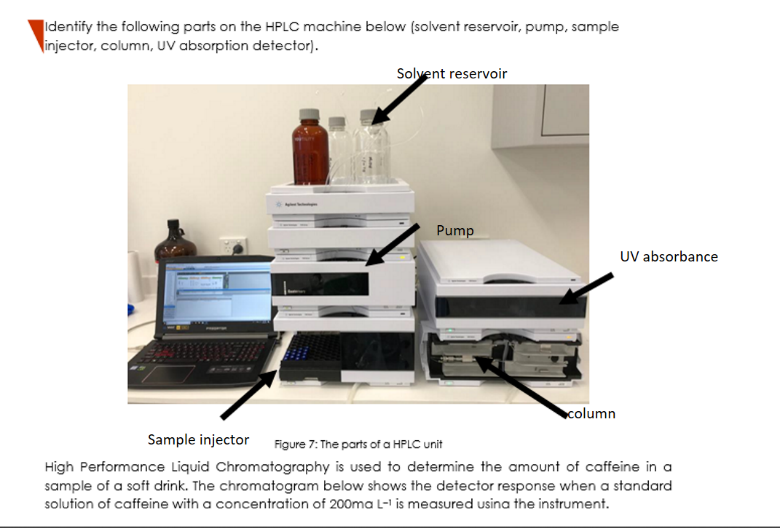 Miss
Conclusion
The results indicate that my hypothesis is supported, given that there is in fact some caffeine content in decaffeinated coffee pods (10.65mg in a 43 mL serve, according to sample A from source 2). Therefore, decaffeinated coffee pods from Aldi are not completely caffeine free, and there is some caffeine content in decaffeinated coffee pods from Aldi, despite there being significantly less caffeine content than regular coffee pods.
HPLC machine used in caffeine experiment2: Calibration curve displaying HPLC results for caffeine standard solutions
References
Mr Tex Sapor, from Brandnew School, for assisting with the analysis
Ms T. Cha, for encouraging me to always check my calculations
Table 1 Composition of standard solutions
Is decaffeinated coffee truly caffeine-free?

Aim: to investigate whether "decaffeinated coffee" truly contains no caffeine, and if not, to what extent/proportion it is present compared to the other strength levels.

Hypothesis: If strength number determines caffeine content, then the decaf coffee will contain a small amount of caffeine, because extracting 100% of the caffeine from coffee beans is difficult and unrealistic. 

Results: 
The results derived show that decaf coffee does contain a very small amount of caffeine, however in comparison to the other samples, it is negligible.
Your cup 
of decaf might 
be “caf”ed after all!
Table 2 HPLC results
But does that really matter? While decaf contains a small amount of caffeine, it’s not enough to affect you.
Table 3 Caffeine content data
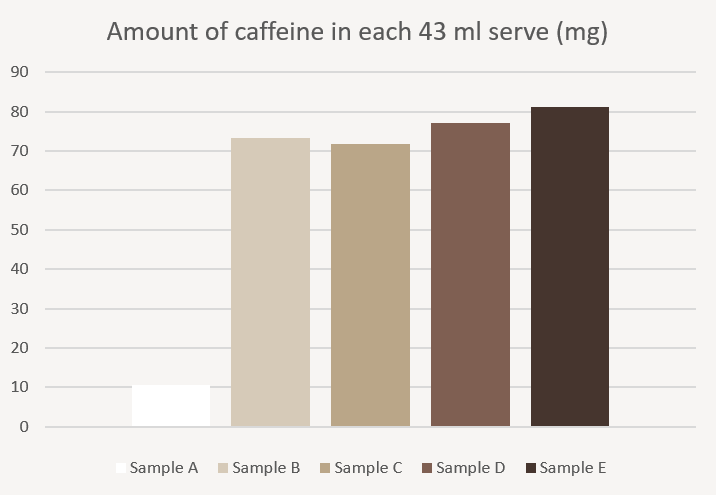 VCE resources
Support materials on the VCAA study pages for VCE Chemistry
Administrative information for School-based Assessment 
VCAA Bulletin and Notices to schools
School calendar and assessment policy
Statistical moderation reports
School-based assessment audit reports
School-based assessment coursework reports 
Examination reports 
The school teaching and learning program
Subscribe to VCAA notifications:
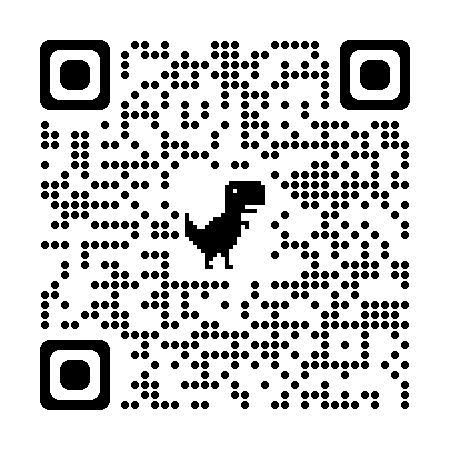 Contact
Maria James
Curriculum Manager, Science

 	03 9059 5148
	Maria.James2@education.vic.gov.au